Support Services Annual FY24 Insights
Web Analytics Summary
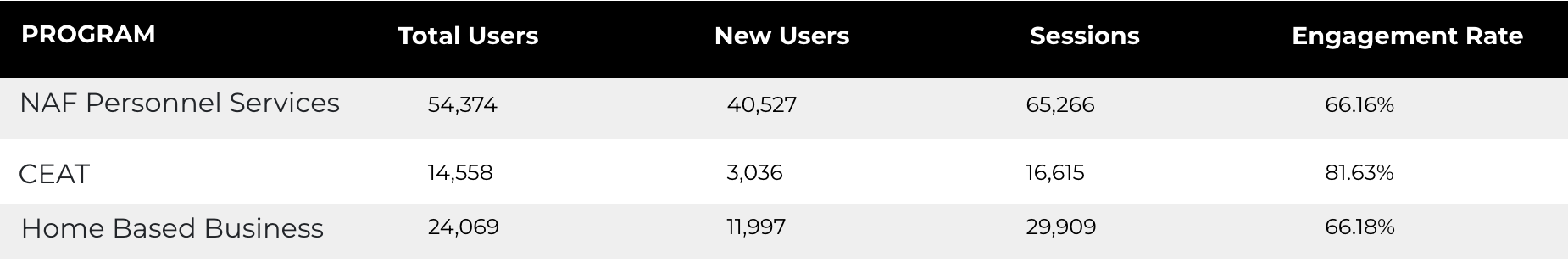 Program Roll-up
Traffic Highlights
Top Pages NAF Personnel Services
The program received 102,838 views and 65,266 sessions.
The engagement rate was at 66%.
There were a total of 54,374 users. Of those users, 40,527 were new.
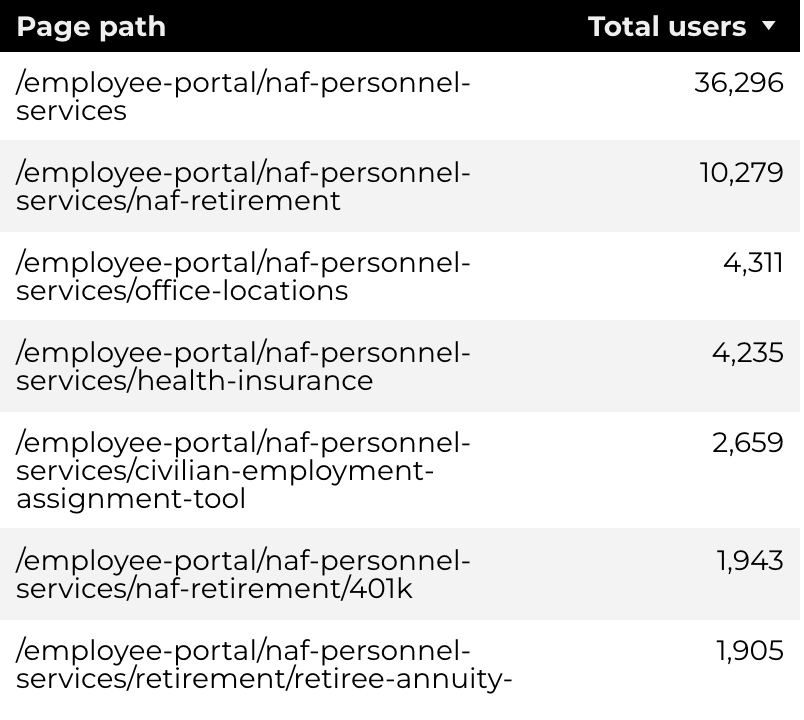 NAF Personnel Services
Engagement Insights & Highlights
Top pages for downloads, click-throughs on email addresses, phone numbers, and outbound links
22,033 people downloaded a PDF or a form.
.
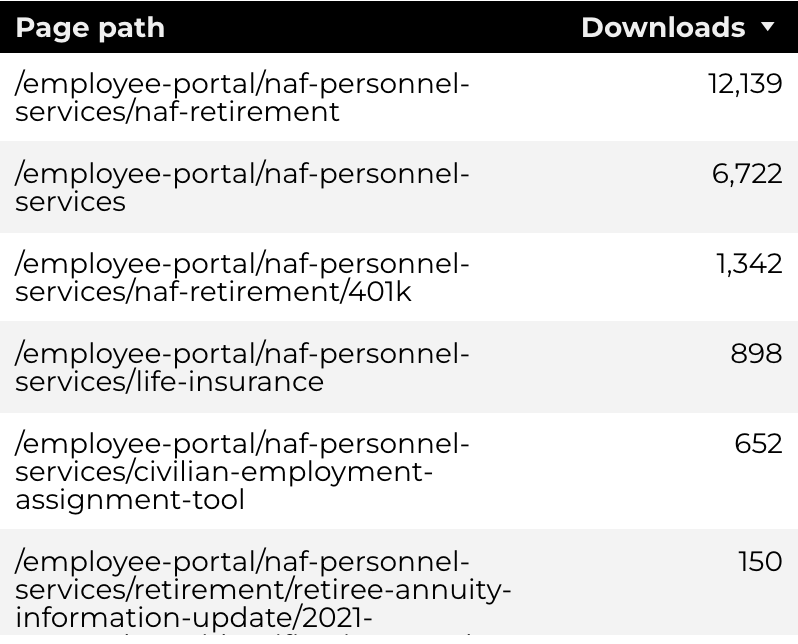 NAF Personnel Services
Search Insights & Highlights
Top Searches
There were 646 total on-site searches on NAF Personnel Services pages to find more information.
0.72% of users left the site after performing a search.
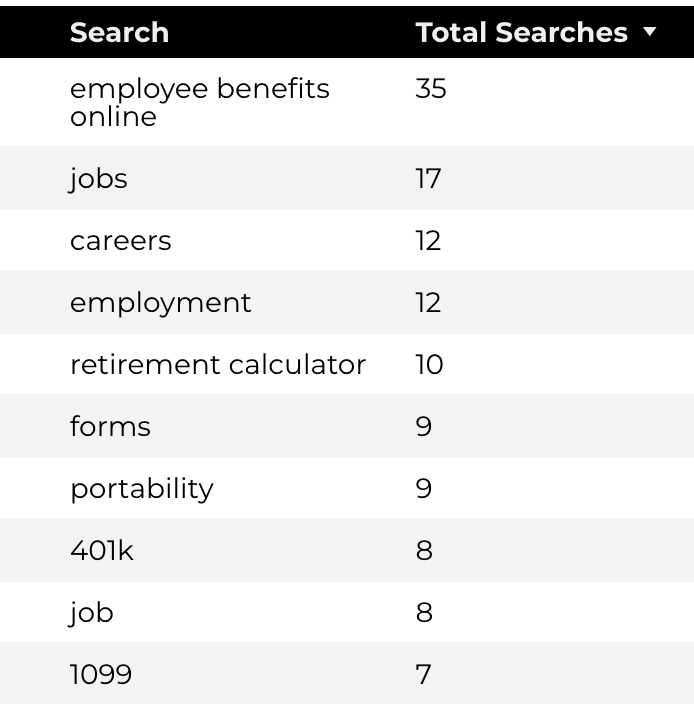 NAF Personnel Services
Traffic Highlights
The website received 19,994 views and 16,615 sessions. 
The engagement rate was at 82%.
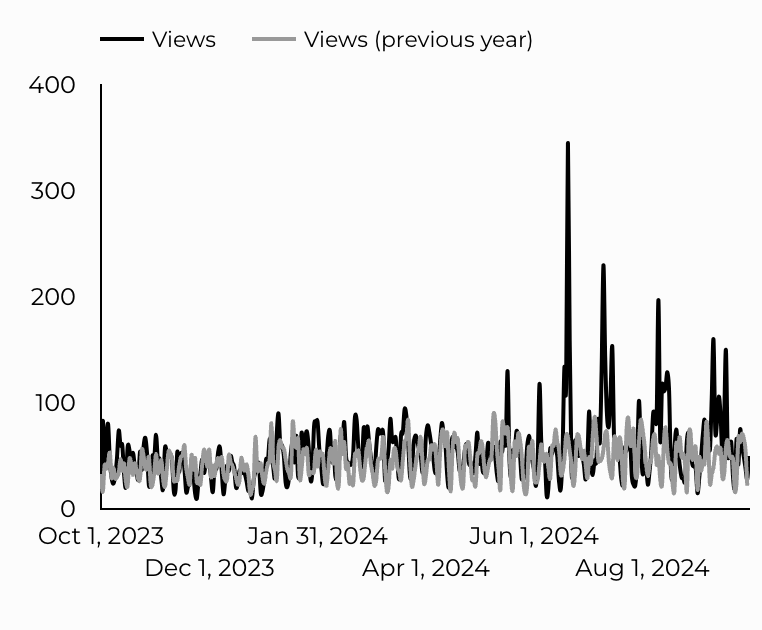 CEAT
Engagement Insights & Highlights
CEAT Transfer Guide Achieved 2,465 Downloads.
CEAT Transfer Guide Download Trends
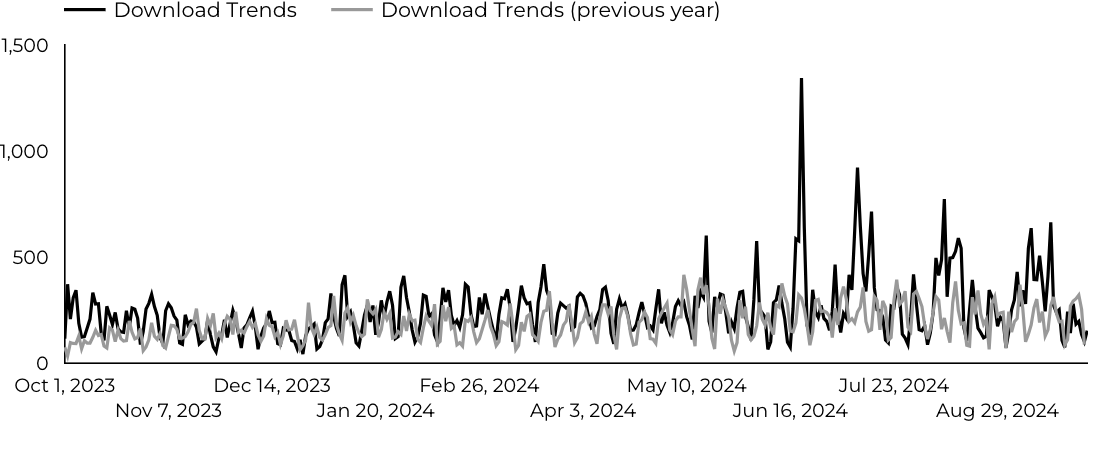 CEAT
Search Insights & Highlights
Top Searches
178 total on-site searches on CEAT pages to find more information.
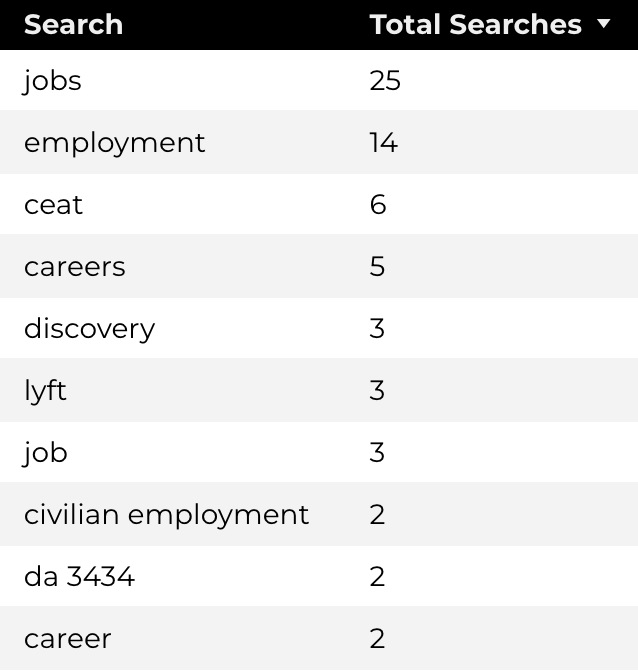 CEAT
Traffic Highlights
Top Installations
HBB pages received 33,930 views and 29,909 sessions. 
The engagement rate was at 66%. 
The total number of users was 24,069, and there were 11,997 new users.
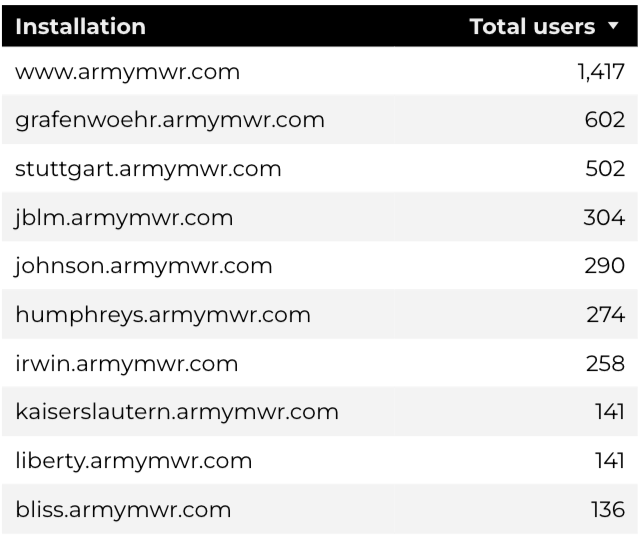 Home Based Business (HBB)
Engagement Insights & Highlights
Top Installations 
(Downloads, Email, Phone Numbers, Outbound Links)
There were 1,192 clicks to other websites to find more information.
13,067 people downloaded a PDF or a form.
761 people needed to talk to a real person.
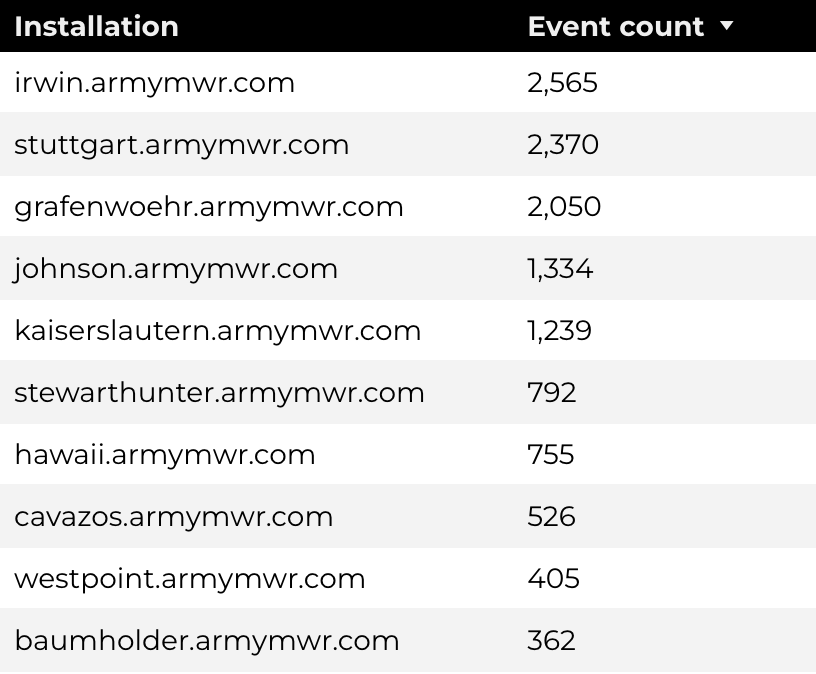 Home Based Business (HBB)
Search Insights & Highlights
Top Searches
235 total on-site searches on HBB pages to find more information. 
4.25% of users left the site after performing a search.
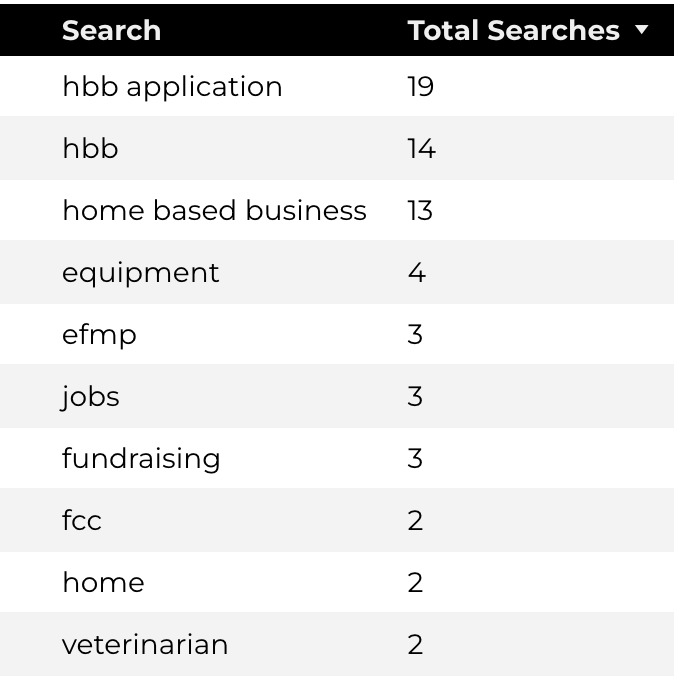 Home Based Business (HBB)